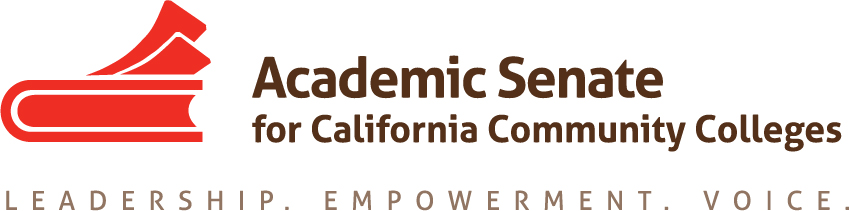 Assessment of Student Course Competency Readiness:  Ensuring proper placement of students
Andrew LaManque, Associate Vice President of Instruction, Foothill College

Craig Rutan, ASCCC Area D Representative
2017 ASCCC Curriculum Institute
Riverside Convention Center
2017 ASCCC Curriculum Institute
Welcome
Are you a faculty member, classified staff, researcher or administrator?
Do you know how your college places students into courses in English, mathematics and ESL?
Do you think that students are being accurately placed at your college to support their success?
Are there any specific questions you are hoping we will answer today?
2017 ASCCC Curriculum Institute
Overview
Assessment Tests
Recent History
Multiple Measures
Use of High School Transcript Data
Multiple Measures Assessment Project (MMAP)
Guided Self Placement
Early Assessment Program (EAP)
2017 ASCCC Curriculum Institute
Placement of Students
The majority of students going through the matriculation process will be assessed for placement into courses in English, English as a Second Language (ESL), mathematics, and reading

Historically, colleges have used placement tests and established cut scores to assess students skills and place them into courses.
2017 ASCCC Curriculum Institute
Recommendations of the Student Success Task Force 2012
Recommendation 2.1 
Community colleges will develop and implement a common centralized assessment for English reading and writing, mathematics, and ESL that can provide diagnostic information to inform curriculum development and student placement and that, over time, will be aligned with the K-12 Common Core State Standards (CCSS) and assessments. 
The centralized assessment must be diagnostic to ensure placement into appropriate coursework and to inform local academic senates as they design appropriate curriculum. It should also include an assessment of “college knowledge” and the extent to which a student understands and exhibits key academic behaviors and habits of mind necessary for success in college. This more robust assessment, coupled with multiple measures, would be used to determine students’ needs for additional support and to enable colleges to more effectively place students in appropriate courses and target interventions and services.
2017 ASCCC Curriculum Institute
AB 743, Block. California Community Colleges: common assessment system.
(1) Selection of an existing commercially available and centrally delivered system of student assessment that provides a single common assessment instrument for use by community colleges in the curriculum areas of English, mathematics, and English as a second language.
(2) Creation of a secure, centrally housed assessment test data warehouse that shall collect all of the following:
(A) All available assessment scores generated by assessed students at all community colleges.
(B) All available K–12 assessment data for students at all community colleges. The use of this data shall be limited to placing and advising community college students to enhance their success with and completion of their postsecondary education objectives.
(C) Other data or student transcript information that is used for the purpose of student placement.
(3) Creation of an Internet Web portal that can be accessed by community college personnel and students and that provides all of the following:
2017 ASCCC Curriculum Institute
7
Common Assessment Initiative (CAI) Platform
Approximately $20,000,000 spent to-date on developing a new system for all CCs.
Students will be able to transition seamlessly between California Community Colleges
http://cccassess.org/documents/all-documents/professional-development/documents-and-resources
8
2017 ASCCC Curriculum Institute
CAI Metrics 2015
Increase the number of colleges each year that utilize the common assessment system
Reduce the cost of assessment-related activities at the district/college level
Increase the effectiveness and efficiencies of placement processes statewide
Reduce the proportion of students each year that are being placed in basic skills courses 
Decrease the number of students each year who are retested 
Increase the number of colleges that demonstrate efficient and effective applications of multiple measures
2017 ASCCC Curriculum Institute
CAI Baseline Measures (Tim Nguyen, April 2017)
A higher proportion of African American and Latino students taking a placement exam place below Transfer Level math and English, compared to Asian and White students.
2017 ASCCC Curriculum Institute
Placement Tests
Any test used to place students must be reviewed and approved by the Chancellor’s Office prior to use (Title 5 §55522 (c)) 
The list of approved placement tests can be found here
Colleges are not required to use an assessment test and can use alternative measures to place students
SB1456 requires that colleges choosing to use an assessment test must use the common assessment (once available) or lose their SSSP funding
2017 ASCCC Curriculum Institute
Multiple Measures
Title 5 §55222(a) states “When using an English, mathematics, or ESL assessment test for placement, it must be used with one or more other measures to comprise multiple measures.”

Colleges are required to use a minimum of two evidence based measures to place students into courses

Colleges are required to collect students performance data for all measures used to place students
2017 ASCCC Curriculum Institute
Other Means of Assessment
Assessment tests are only one way of assessing a student’s readiness for courses in math, English, reading, and ESL
There are many other options that are currently being used in our colleges to place students.
These other tools include
High School Transcript Data
SAT/ACT Scores
EAP
Guided Self Placement
Counselor Visits
Employment History
Military Training and Experience
Embedded Questions in an Assessment Test
2017 ASCCC Curriculum Institute
Using Additional Measures with an Assessment Test
There are typically three different models for using multiple assessment measures to determine the “best” placement for students.
Conjunctive Model – A comprehensive model that combines a student’s results on multiple different assessment tools to determine a single placement recommendation. These models often require all students to be assessed using the same measures and can be difficult to validate.
Disjunctive Model – The results from multiple assessment tools are evaluated and the highest result is used to place the student. This is the model recommended by the Multiple Measures Assessment Project (MMAP) and AB 705 (as of May 30, 2017).
Compensatory Model – Results from additional measures are used to add points to a student’s assessment test score that could yield higher placement based on previously established cut scores. This has been the most common model used in the community colleges prior to MMAP.
2017 ASCCC Curriculum Institute
High School Transcript Data
High school transcript data has been used for many years to place students
High school transcript data includes:
Overall GPA
Highest Course Taken
Grade in a Specific High School Course
High school transcript data can be obtained by colleges establishing agreements with local high schools through Cal Pass Plus, from the student self reporting the information (this data can now be collected using CCCApply), and having the student provide their transcript to the college
The use of high school transcript data would be required if the current version of AB 705 (as of May 30, 2017) is passed by the legislature and signed by the Governor.
2017 ASCCC Curriculum Institute
Use of High School Data for CC Placement
Use of high school data for placement is based on a predictive model of student behavior that does not explicitly assess student competencies. 
 
Assumes HS curriculum aligns with community college curriculum.

Assumes past performance is a good predictor of future success.

Is based on statistical averages rather than individual diagnostics.

Model results (GPA model results / “rules”) might change over time.
2017 ASCCC Curriculum Institute
Multiple Measures Assessment Project (MMAP)
Research has shown that placement tests have a measureable rate of under-placement and that when students have to complete additional basic skills courses that they are less likely to complete transfer level courses in the same discipline.
A joint project between Educational Results Partnership and the RP Group to develop placement models based upon historical student data.
Decision trees based on the requirement that there is a 70 % likelihood that the student will be successful in the course
The models have been developed to keep success rates essentially the same (initial data has shown some higher and some lower success rates)
2017 ASCCC Curriculum Institute
MMAP (cont)
64 colleges are currently participating in MMAP
Colleges are able to modify the decision trees based on local student data
Statistical model result information (“Rule sets”) can be used for placement in English, reading, and mathematics
Rule sets explored for ESL, but variations in ESL curriculum have shown that high school data may not be useful
Whether a college uses he statewide model or modifies it based upon local data, the college is required to collect outcomes data. The data collection requirements for multiple measures applies to MMAP.
2017 ASCCC Curriculum Institute
MMAP vs. Multiple Measures
MMAP is one method of using high school transcript data to place students. The Chancellor’s Office has determined that the MMAP models satisfy the requirement to use multiple measures to place students
MMAP are not the only possible multiple measures that a college can use, in fact colleges could choose to use high school transcript data in different ways than the MMAP decision trees
Even if AB 705 (as of May 30, 2017) is passed, colleges would not be required to participate in MMAP
MMAP has shown positive results, but colleges should evaluate whether joining the project would make sense for them.
2017 ASCCC Curriculum Institute
Guided Self Placement
Students are asked a series of questions and courses are recommended based on answers
The questions may be about the students perceptions of their abilities for a particular subject and their previous work as a student
Students may choose to enroll in classes other than those recommended
Colleges implementing guided self placement have not seen a significant change in success rates
Currently Moorpark College uses guided self placement
2017 ASCCC Curriculum Institute
Early Assessment Program (EAP)
The Early Assessment Program is a CSU program that assess students readiness for college level English and math courses during their 11th grade Smarter Balance Summative Assessments
Students can be found to be Ready, Conditionally Ready, or Not Ready
Students found Ready are allowed to enroll in college level courses without any additional assessments.
Students found Conditionally Ready will be allowed to enroll if they complete one of the CSU options in the 12th grade.
CCCs are not required to participate in EAP, but if they do they are required to give the same options permitted by the CSU (CEC 99301 (c)(8))
2017 ASCCC Curriculum Institute
Resources
Multiple Measures in Assessment: The Requirements and Challenges of Multiple Measures in the California Community Colleges
Multiple Measures Assessment Project
Early Assessment Program
2017 ASCCC Curriculum Institute
Thank You for Coming
Do you have any questions?

Craig Rutan – rutan_craig@sccollege.edu

Andrew LaManque – lamanqueandrew@fhda.edu